WELCOME  TO  THE  MOB!
All Scripture is breathed out by God and profitable                for teaching, for reproof, for correction, and for training in righteousness, that the man of God may be complete, equipped for every good work. 
2 Timothy 3:16-17 (ESV)
Welcome To The MOB!
MOB Website & Resources: www.ibcmob.net

Christmas Concerts this week – Dec 7, 8, 9, 10
SOLD OUT – but…

MOB next week (12/12) but Christmas break after that
1
Please Rise
Invocation/Prayer  
Song: 
 Before the Throne of God Above
2
Before the Throne of God Above1 of 3
Before the throne of God above
I have a strong and perfect Plea
A great high priest whose name is Love
Who ever lives and pleads for me

My name is graven on His hands
My name is written on His heart
I know that while in Heaven He stands
No tongue can bid me thence depart
No tongue can bid me thence depart
Before the Throne of God Above2 of 3
When Satan tempts me to despair
And tells me of the guilt within
Upward I look and see Him there
Who made an end to all my sin

Because the sinless Savior died
My sinful soul is counted free
For God the Just is satisfied
To look on Him and pardon me
To look on Him and pardon me
Before the Throne of God Above3 of 3
Behold Him there, the risen Lamb
My perfect spotless Righteousness
The great unchangable I am
The King of glory and of grace

One with Himself, I cannot die
My soul is purchased by His blood
My life is hid with Christ on high
With Christ, my Savior and my God
With Christ, my Savior and my God
Our Study of Isaiah
Last Meeting:
Isaiah 47
Memory Verse:  Isaiah 47:10
Dr. Constable’s Notes, pp. 322-328; Motyer, pp. 371-375
Refreshment Host: Group C

This Meeting:
Isaiah 48
Memory Verse: 48:10-11
Dr. Constable’s Notes, 2023 Ed., pp. 328-335; Motyer, pp. 375-382
Refreshment Host:  D
6
Isaiah Bible Study Schedule Fall 2023 – Spring 2024
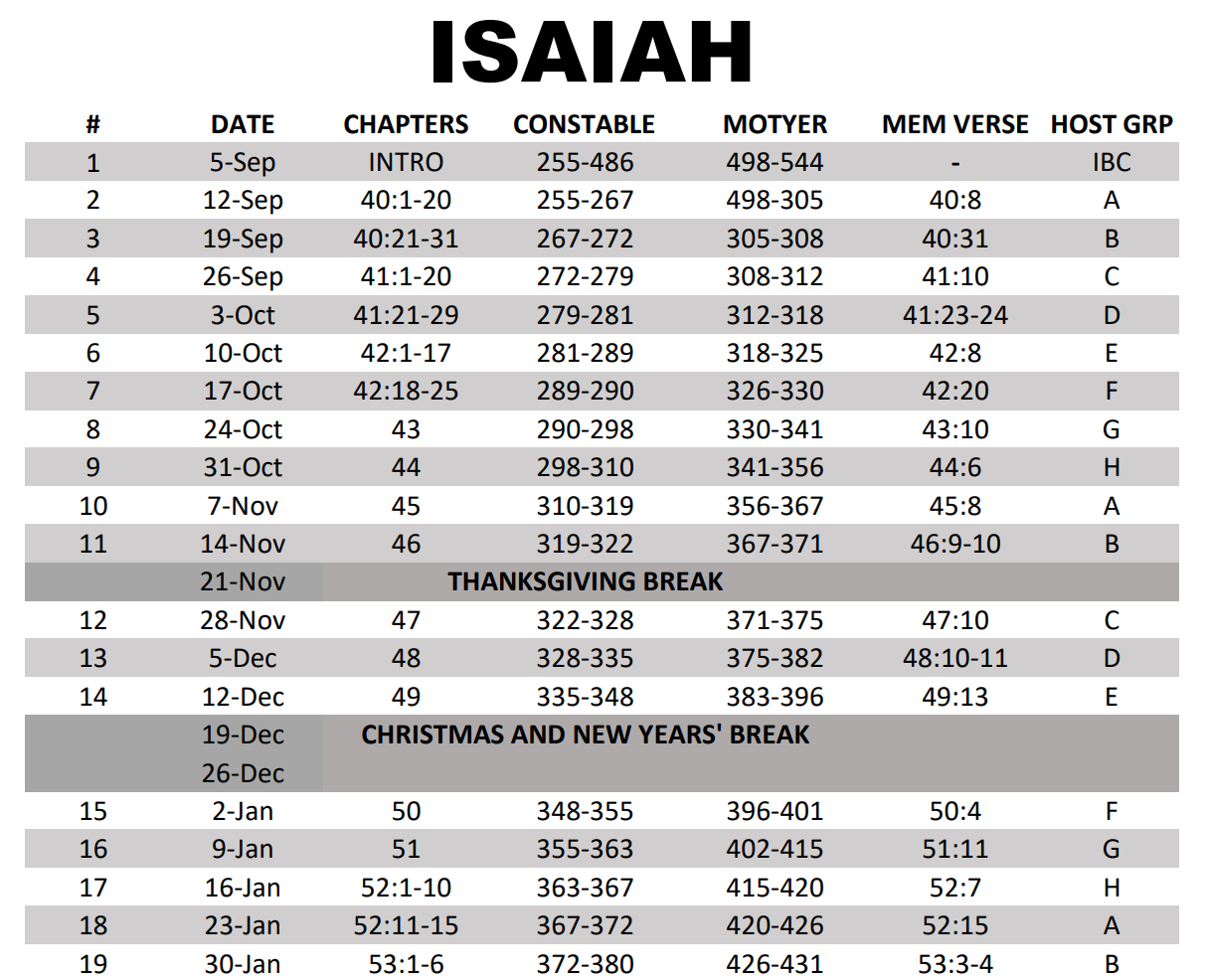 7
Memory Verse
Isaiah 48:10-11 (ESV)

10Behold, I have refined you, but not as silver; I have tried you in the furnace of affliction. 
11For my own sake, for my own sake, I do it, for how should my name be profaned? My glory I will not give to another.
8
Isaiah Outline
You Are Here!
Bruce Wilkinson and Kenneth Boa, Talk Thru the Bible (Nashville: T. Nelson, 1983), 189.
9
Highlights of Chapter 48
God calls Judah out re: their hypocrisy – professing Him with their lips yet living very differently
The focus turns from Babylon falling (chapter 47) to the captives of Babylon returning home
Creator God’s Sovereignty – REVISITED
God would redeem a stubborn people – for HIS glory
God was a faithful Redeemer in the past and He will be a faithful Redeemer in the future
10
Highlights of Chapter 48
Isaiah has demonstrated God’s trustworthiness (chapters 7-39) and had promised that He would graciously redeem His people (chapters 40-47). Now it was up to the Israelites to trust Him. Chapter 48 consists of exhortations to the impenitent and unbelieving Israel, during the captivity, to truly listen  to their God.
							-- Constable
God calls Judah out on their hypocrisy – professing Him with their lips yet living very differently
The focus turns from Babylon falling (chapter 47) to the captives of Babylon returning home
Creator God’s Sovereignty – REVISITED
God would redeem a stubborn people – for HIS glory
God was a faithful Redeemer in the past and He will be a faithful Redeemer in the future
11
Highlights of Chapter 48
Chapter 48 is the inevitable climax of a rising tide of awareness of Israel’s sin and need -

								-- Motyer
12
Isaiah 48:1-2
House of Jacob – “Jacob I have loved”; chosen
Israel – aligned with their patriarch
Judah – the royal tribe 
“…respectively the nation, the covenant people, and the particular audience addressed” -- Motyer
1Hear this, O house of Jacob, who are called by the name of Israel, and who came from the waters of Judah, who swear by the name of the Lord and confess the God of Israel, but not in truth or right. 
2For they call themselves after the holy city, and stay themselves on the God of Israel; the Lord of hosts is his name.
13
Isaiah 48:3-5
Obstinate “to the max”
Genesis 15:12-14 – one example of God prophesying trouble...and deliverance
3“The former things I declared of old; they went out from my mouth, and I announced them; then suddenly I did them, and they came to pass. 
4Because I know that you are obstinate, and your neck is an iron sinew and your forehead brass, 
5I declared them to you from of old, before they came to pass I announced them to you, lest you should say, ‘My idol did them, my carved image and my metal image commanded them.’
14
Isaiah 48:6-8
The structure of the poem proposes its own interpretation: the former things are the Cyrus-plan (the fall of Babylon and the release of the captives), the new things are the servant events (the coming of the Spirit-endowed one).
 J. A. Motyer
6“You have heard; now see all this; and will you not declare it? From this time forth I announce to you new things, hidden things that you have not known. 
7They are created now, not long ago; before today you have never heard of them, lest you should say, ‘Behold, I knew them.’ 
8You have never heard, you have never known, from of old your ear has not been opened. For I knew that you would surely deal treacherously, and that from before birth you were called a rebel.
”Congenitally rebellious” – verse 8
15
Isaiah 48:9-11
“Not as silver”
God has ALWAYS been a God who saves, redeems, and withholds judgment based on His character, and for His glory - not on the behavior of people
9“For my name’s sake I defer my anger; for the sake of my praise I restrain it for you, that I may not cut you off. 
10Behold, I have refined you, but not as silver; I have tried you in the furnace of affliction. 
11For my own sake, for my own sake, I do it, for how should my name be profaned? My glory I will not give to another.
16
Ephesians 2 – by grace…
Ephesians 2:1–9 (ESV)
1And you were dead in the trespasses and sins 2in which you once walked, following the course of this world, following the prince of the power of the air, the spirit that is now at work in the sons of disobedience— 3among whom we all once lived in the passions of our flesh, carrying out the desires of the body and the mind, and were by nature children of wrath, like the rest of mankind. 4But God, being rich in mercy, because of the great love with which he loved us, 5even when we were dead in our trespasses, made us alive together with Christ—by grace you have been saved— 
6and raised us up with him and seated us with him in the heavenly places in Christ Jesus, 7so that in the coming ages he might show the immeasurable riches of his grace in kindness toward us in Christ Jesus. 
8For by grace you have been saved through faith. And this is not your own doing; it is the gift of God, 9not a result of works, so that no one may boast.
17
Isaiah 48:12-16
he shall perform his purpose on Babylon, and his arm shall be against the Chaldeans. 
15I, even I, have spoken and called him; I have brought him, and he will prosper in his way. 
16Draw near to me, hear this: from the beginning I have not spoken in secret, from the time it came to be I have been there.” And now the Lord God has sent me, and his Spirit.
12“Listen to me, O Jacob, and Israel, whom I called! I am he; I am the first, and I am the last. 
13My hand laid the foundation of the earth, and my right hand spread out the heavens; when I call to them, they stand forth together. 
14“Assemble, all of you, and listen! Who among them has declared these things? The Lord loves him;
18
Isaiah 48:17-21
be cut off or destroyed from before me.” 20Go out from Babylon, flee from Chaldea, declare this with a shout of joy, proclaim it, send it out to the end of the earth; say, “The Lord has redeemed his servant Jacob!” 21They did not thirst when he led them through the deserts; he made water flow for them from the rock; he split the rock and the water gushed out.
17Thus says the Lord, your Redeemer, the Holy One of Israel: “I am the Lord your God, who teaches you to profit, who leads you in the way you should go. 18Oh that you had paid attention to my commandments! Then your peace would have been like a river, and your righteousness like the waves of the sea; 19your offspring would have been like the sand, and your descendants like its grains; their name would never
19
Isaiah 48:22
22“There is no peace,” says the Lord, “for the wicked.”
20
Conclusion
Profession vs Obedience
 1 John 2:3-6
God is a God of Justice – and Grace
21
Next Meeting
Review:
Isaiah 48
Memory Verse: 48:10-11
Dr. Constable’s Notes, 2023 Ed., pp. 328-335; Motyer, pp. 375-382

Study:
Isaiah 49
Memory Verse:  Isaiah 49:13
Dr. Constable’s Notes, 2023 Ed., pp. 335-338; Motyer, pp. 383-396
Refreshment Host:  E
22
September 26, 2023
Isaiah 41:1-20
Questions & Application
How would you describe the tenor and tone of this text?
Why would God exhort the impenitent and unbelieving ones of Israel while they were in captivity in Babylon?
Why might the Jews have become comfortable and complacent during their captivity?
What characteristic of God was on display when He did not abandon His people even when He would have been totally justified in doing so?
What were the “new things” that God said that He was going to be doing for them?
In what ways were they stubborn, or hypocritical, according to Isaiah?
How did Isaiah’s use to the terms “neck of iron,” and “bronze foreheads” define the state of the Jewish mind?
23
Questions & Application
What does Isaiah say would have happened (or not happened) to them if they would have paid attention to, and obeyed, the Lord’s commandments in the first place, or at least sooner?
What are the implications of God’s role as Creator in maintaining control over the flow of   history?
What was God’s purpose in “sending them off” into captivity?
What do you think the Lord had in mind in commanding the hostages to “go forth from Babylon and flee the Chaldeans”?
How did the exile in Babylon, and the release from exile, prove God’s sovereignty?
Why do you think Isaiah 48 ends with a “warning”—and how might that apply to believers today?
How might this lesson apply to the church and, more specifically, to us as “men of the Bible”?
24
Closing
Benediction 
Small Groups
25
26
September 26, 2023
Isaiah 41:1-20
Isaiah Bible Study Schedule for Fall 2023 – Spring 2024as of September 5, 2023
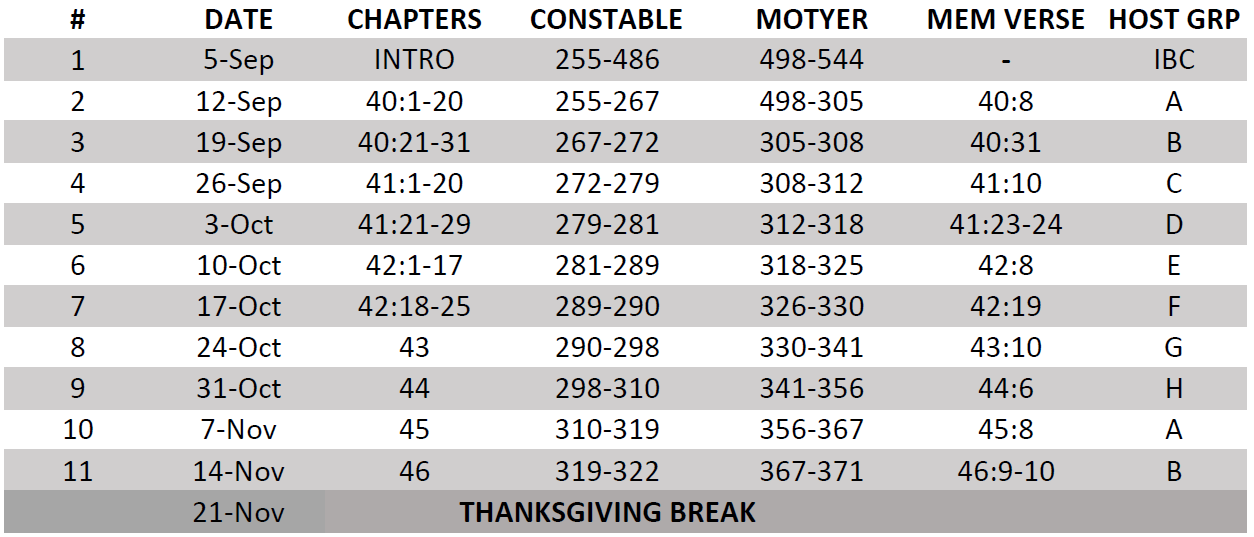 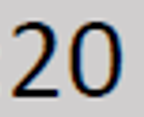 27
September 26, 2023
Isaiah 41:1-20
Isaiah Bible Study Schedule for Fall 2023 – Spring 2024as of September 5, 2023
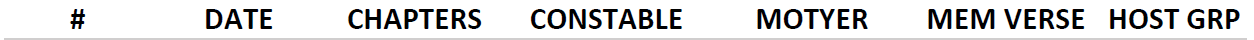 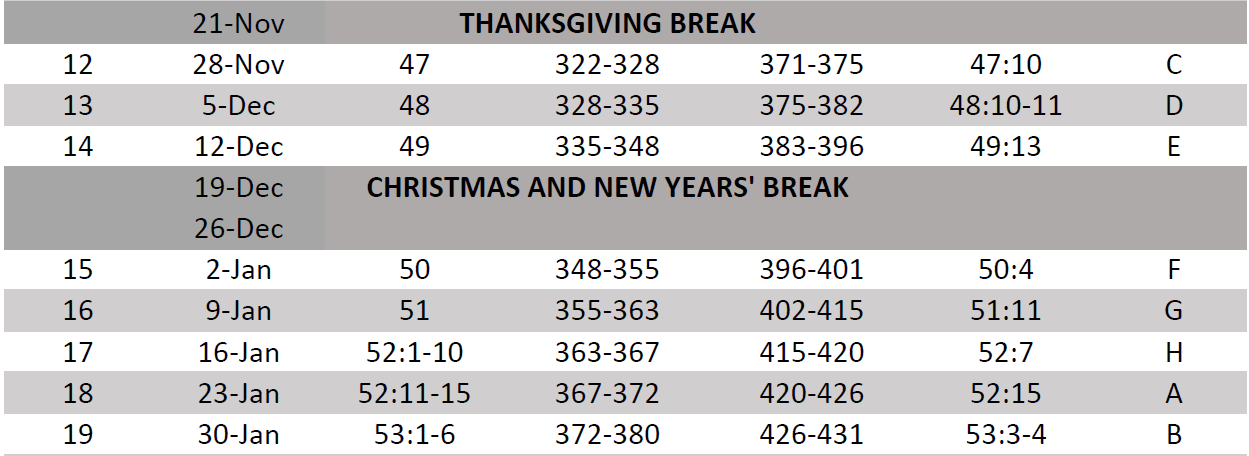 28
September 26, 2023
Isaiah 41:1-20
Isaiah Bible Study Schedule for Fall 2023 – Spring 2024as of September 5, 2023
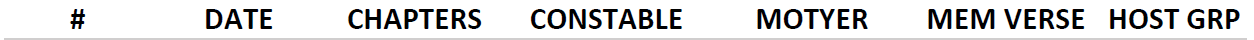 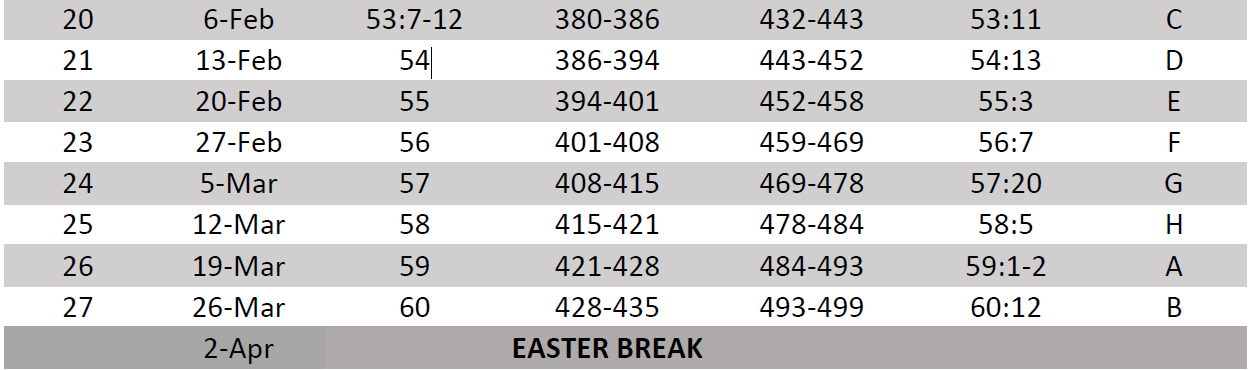 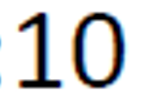 29
September 26, 2023
Isaiah 41:1-20
Isaiah Bible Study Schedule for Fall 2023 – Spring 2024as of September 5, 2023
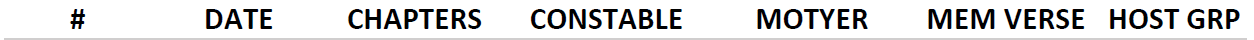 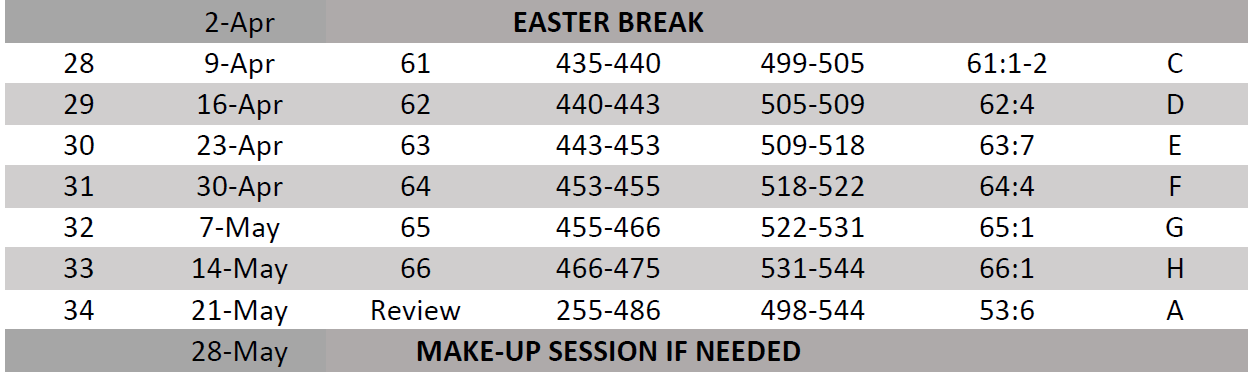 30
September 26, 2023
Isaiah 41:1-20